SỞ GIÁO DỤC VÀ ĐÀO TẠO TỈNH GIA LAI
TẬP HUẤN
XÂY DỰNG MA TRẬN, ĐẶC TẢ ĐỀ KIỂM TRA ĐỊNH KÌMÔN KHOA HỌC TỰ NHIÊN
Gia Lai, ngày 22 tháng 10 năm 2022
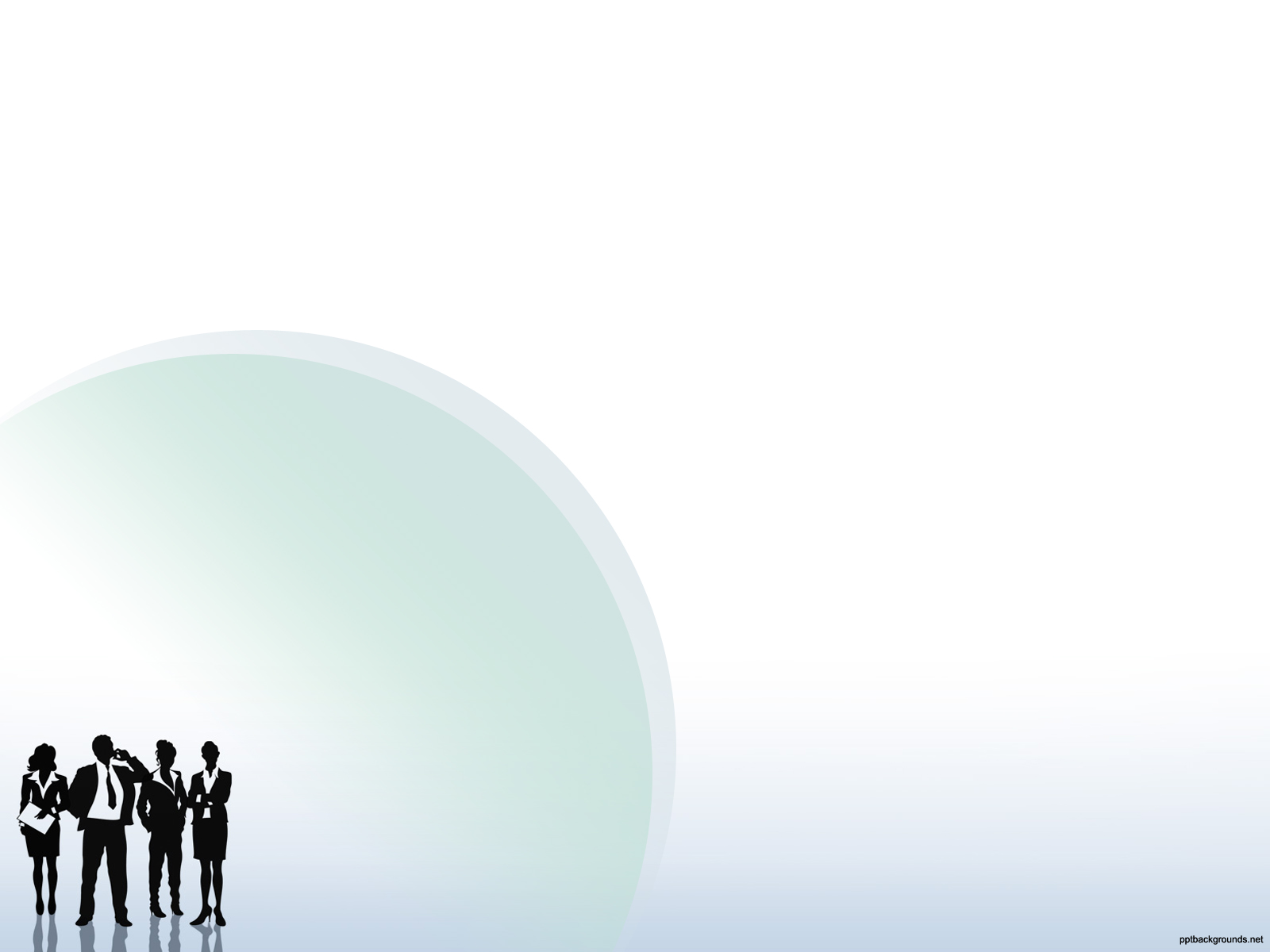 TỔ CHỨC LỚP HỌC
20XX
Contoso business plan
2
NỘI DUNG CHÍNH
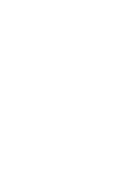 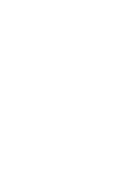 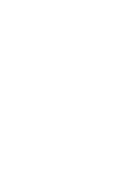 XÂY DỰNG MA TRẬN VÀ BẢN ĐẶC TẢ
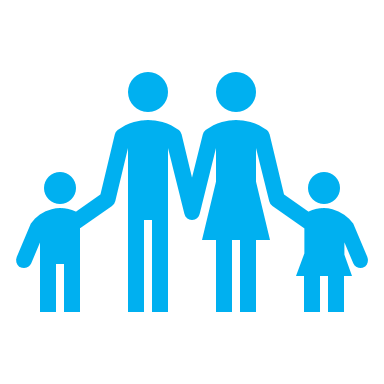 02
01
03
THỰC HÀNH XÂY DỰNG ĐỀ KIỂM TRA
NHỮNG VẤN ĐỀ CHUNG VỀ KIỂM TRA ĐÁNH GIÁ
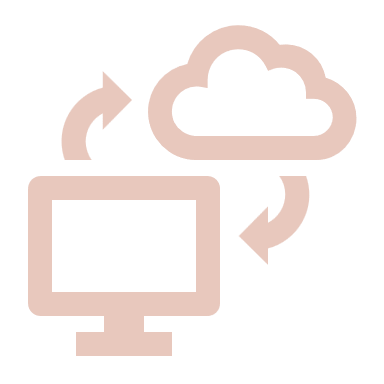 3
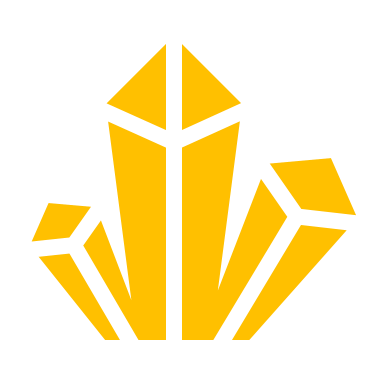 20XX
NỘI DUNG TẬP HUẤN
BUỔI 1
 NHỮNG VẤN ĐỀ CHUNG VỀ KIỂM TRA, ĐÁNH GIÁ
BUỔI 2 
 1/ CẤU TRÚC CỦA MA TRẬN VÀ BẢN ĐẶC TẢ
 2/ CÁCH XÂY DỰNG BẢN MA TRẬN, ĐẶC TẢ, ĐỀ KIỂM TRA, ĐÁNH GIÁ ĐỊNH KÌ
BUỔI 3
 1/ THỰC HÀNH THEO NHÓM XÂY DỰNG MA TRẬN, ĐẶC TẢ
 2/ CÁC NHÓM LÊN TRÌNH BÀY, SỬA CÁC SẢN PHẨM NHÓM ĐƯA LÊN PALET
BUỔI 4  
 TIẾP TỤC SỬA SẢN PHẨM + GIỚI THIỆU MA TRẬN VÀ BẢN ĐẶC TẢ MÔN KHTN.
4
PHẦN INHỮNG VẤN ĐỀ CHUNG VỀ 
KIỂM TRA ĐÁNH GIÁ
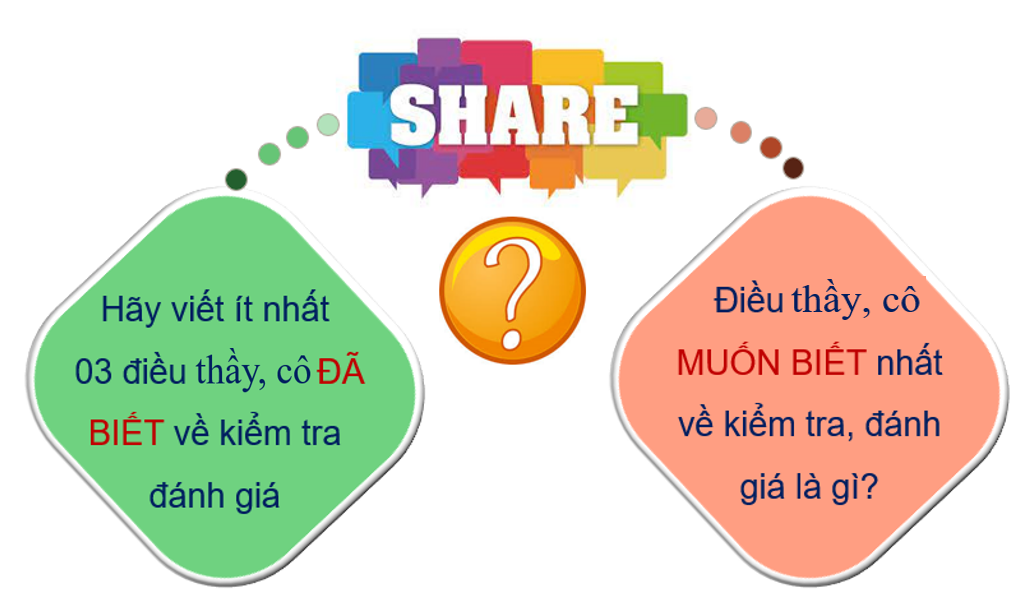 20XX
Contoso business plan
6
MA TRẬN ĐỀ KIỂM TRA
20XX
Contoso business plan
7
MA TRẬN ĐỀ KIỂM TRA
Khái niệm ma trận đề (MTĐ) kiểm tra
   MTĐ kiểm tra là bản thiết kế đề kiểm tra chứa đựng những thông tin về cấu trúc cơ bản của đề kiểm tra như: thời lượng, số câu hỏi, dạng thức câu hỏi, mức độ nhận thức, lĩnh vực kiến thức…
 MTĐ kiểm tra cho phép tạo ra nhiều đề kiểm tra có chất lượng tương đương. 
 Có nhiều phiên bản Ma trận đề kiểm tra. Mức độ chi tiết phụ thuộc vào mục đích và đối tượng sử dụng.
MA TRẬN ĐỀ KIỂM TRA
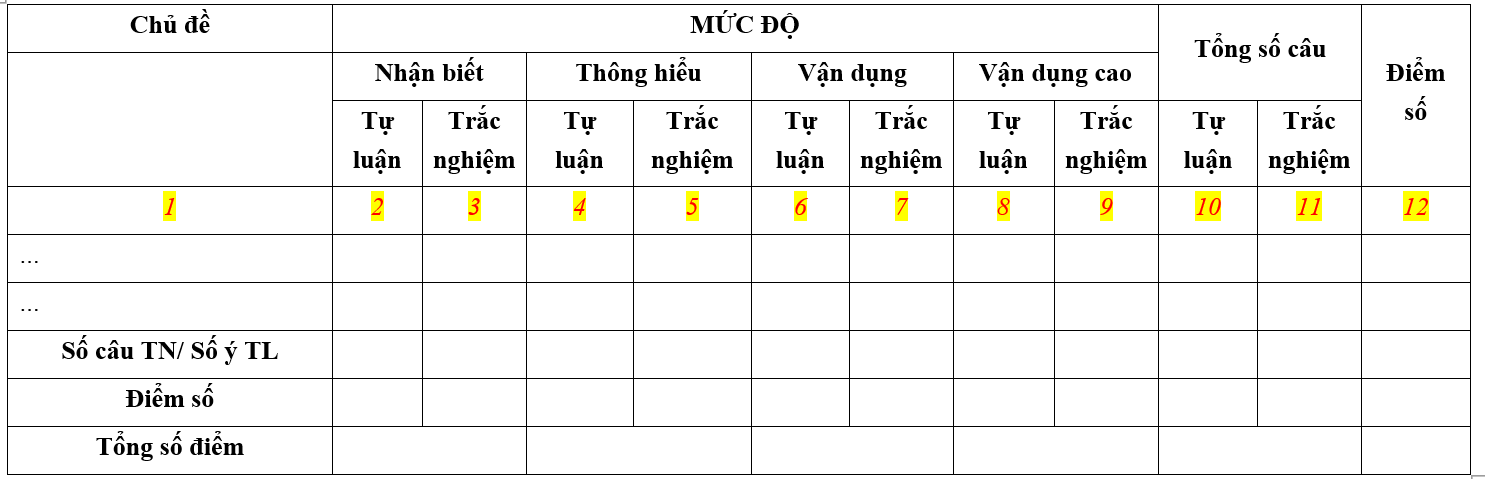 MA TRẬN ĐỀ KIỂM TRA
Cấu trúc 1 bảng ma trận đề kiểm tra 
Tên Bảng ma trận - Ký hiệu (nếu cần)
- Cấu trúc từng phần (Prompt Attributes)
 Cấu trúc và tỷ trọng từng phần
 Các câu hỏi trong đề kiểm tra (items)
Dạng thức câu hỏi
Lĩnh vực kiến thức
Cấp độ/thang năng lực đánh giá
Thời gian làm dự kiến của từng câu hỏi
Vị trí câu hỏi trong đề kiểm tra
- Các thông tin hỗ trợ khác
MA TRẬN ĐỀ KIỂM TRA
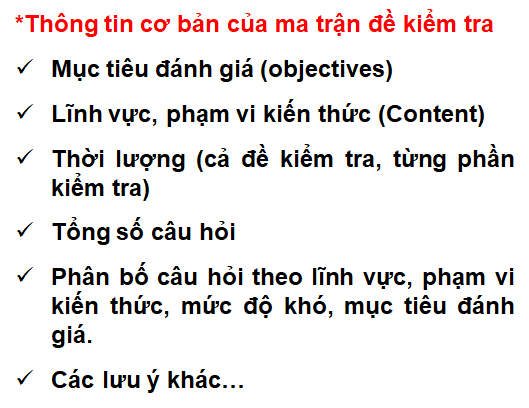 BẢN ĐẶC TẢ ĐỀ KIỂM TRA
20XX
Contoso business plan
12
BẢN ĐẶC TẢ ĐỀ KIỂM TRA
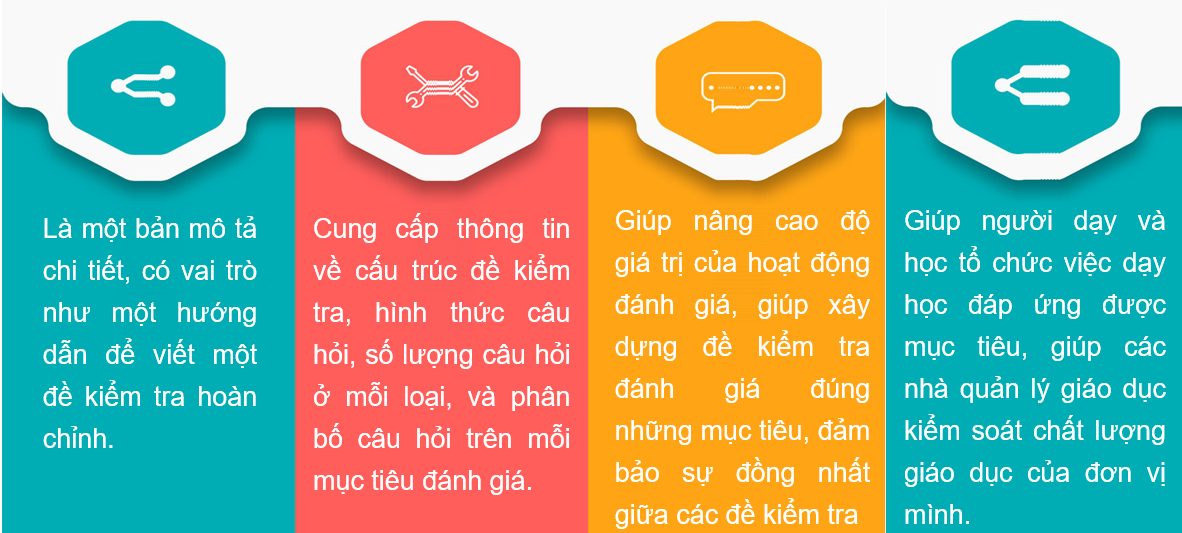 Giúp người dạy và học tổ chức việc dạy học đáp ứng được mục tiêu, giúp các nhà quản lý giáo dục kiểm soát chất lượng giáo dục của đơn vị mình.
Giúp nâng cao độ giá trị của hoạt động đánh giá, giúp xây dựng đề kiểm tra đánh giá đúng những mục tiêu, đảm bảo sự đồng nhất giữa các đề kiểm tra
Là một bản mô tả chi tiết, có vai trò như một hướng dẫn để viết một đề kiểm tra hoàn chỉnh.
Cung cấp thông tin về cấu trúc đề kiểm tra, hình thức câu hỏi, số lượng câu hỏi ở mỗi loại, và phân bố câu hỏi trên mỗi mục tiêu đánh giá.
BẢN ĐẶC TẢ ĐỀ KIỂM TRA
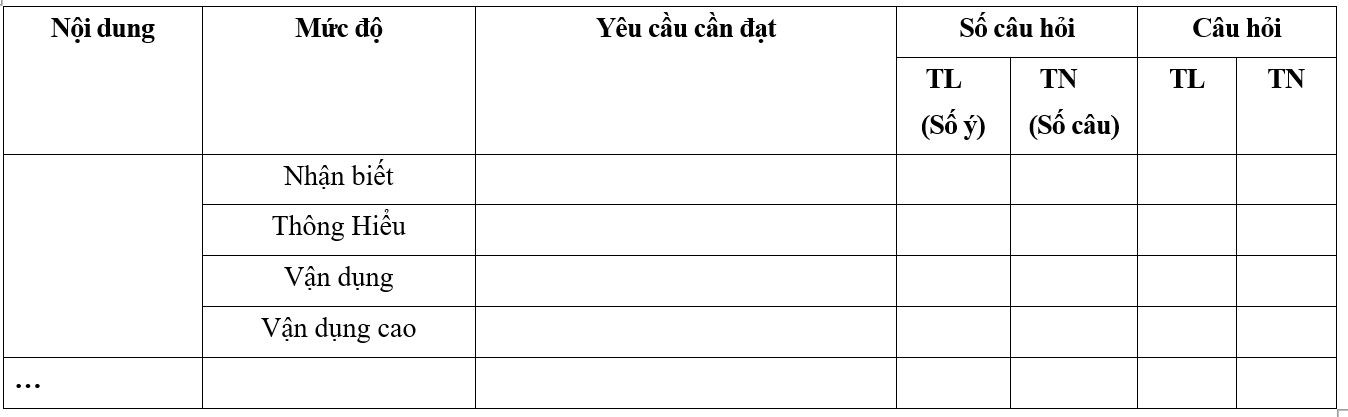 CÂU HỎI – CÔNG CỤ KIỂM TRA ĐÁNH GIÁ
CÔNG CỤ KIỂM TRA ĐÁNH GIÁ
Đánh giá nhận thức ở mức độ cao (kĩ năng trình bày, diễn đạt,...phân tích, tổng hợp, đánh giá…)
Đánh giá kiến thức trong quá trình học hay khi kết thúc môn học ở các mức nhận thức thấp
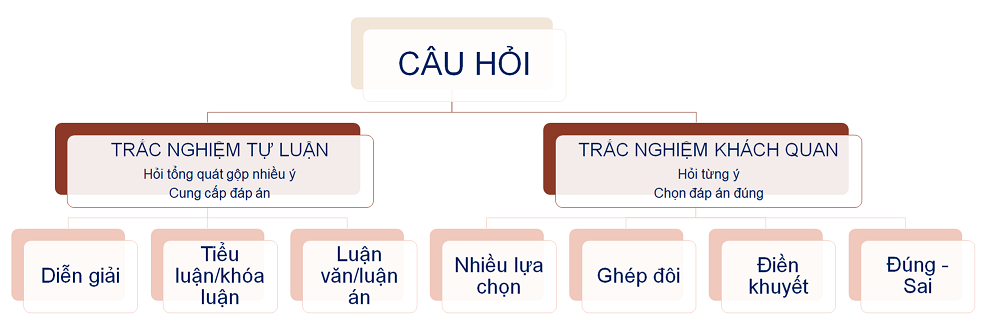 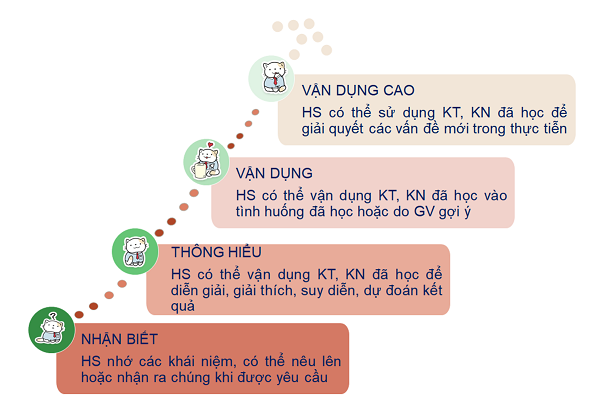 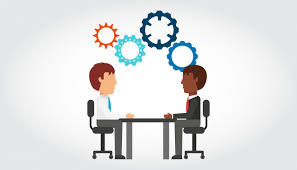 CÁC MỨC ĐỘ NHẬN THỨC
CÂU HỎI TRẮC NGHIỆM
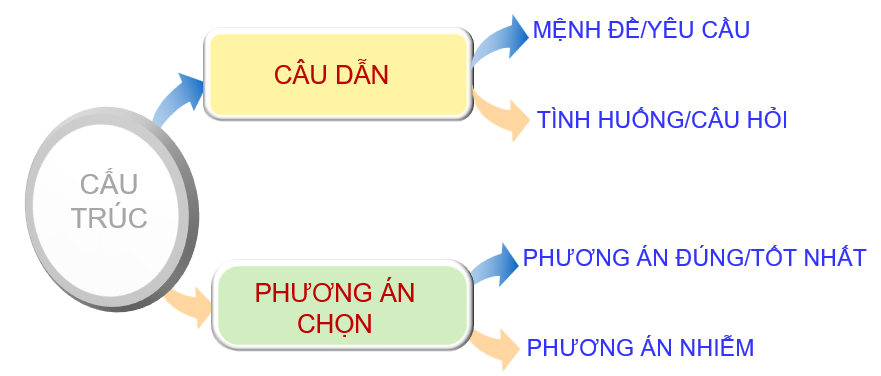 CẤU TRÚC
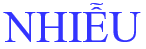 Lựa chọn nhiều    
  phương án đúng
Duy nhất một phương án đúng
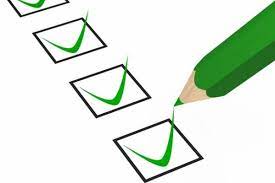 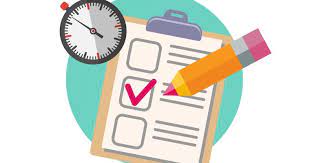 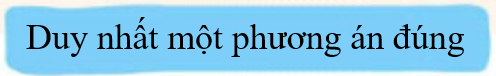 Câu theo cấu trúc phủ định
CÁC DẠNG
Lựa chọn phương án để hoàn thành câu
CÂU HỎI TRẮC NGHIỆM NHIỀU LỰA CHỌN
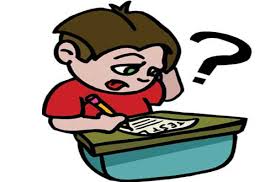 Lựa chọn câu trả lời đúng nhất
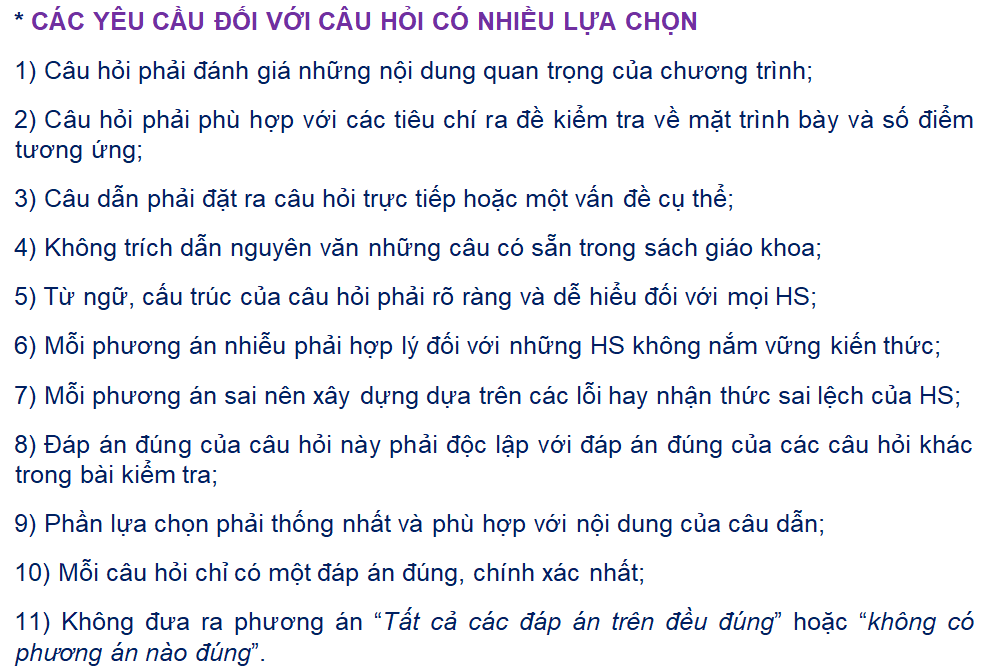 Không
Mỗi câu hỏi nên thiết kế 4 đến 5 phương án lựa chọn;
Không
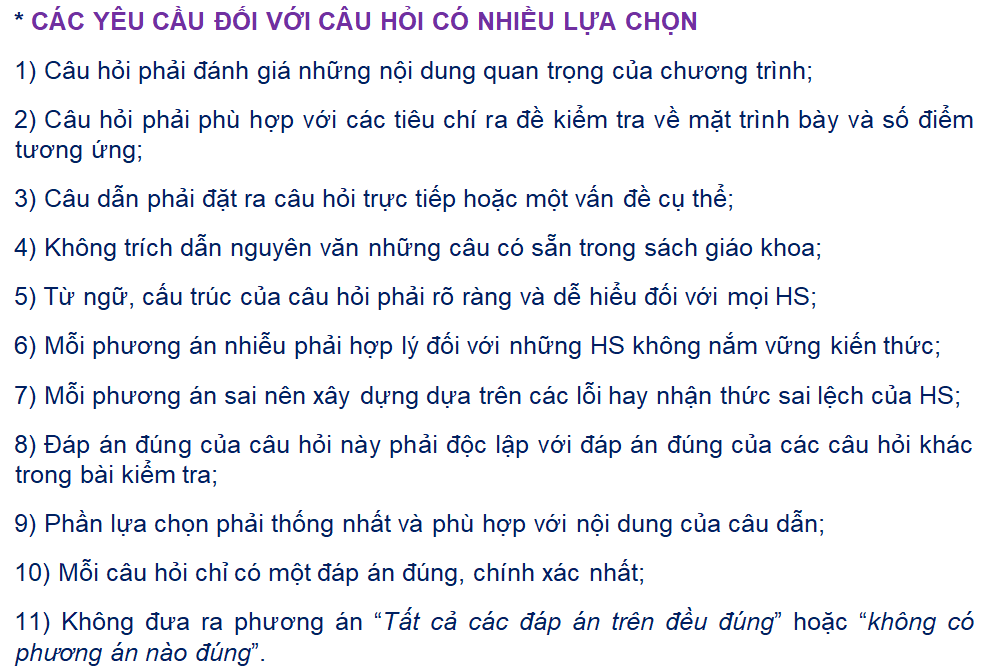 12) Hạn chế sử dụng câu phủ định, đặc biệt là câu có 2 lần phủ định;
13) Các phương án lựa chọn nên đồng nhất với nhau, có thể về ý nghĩa, âm thanh từ vựng, độ dài, loại từ;
14) Trong một số trường hợp cụ thể, cần chú ý tính thời sự hoặc thời điểm của dữ liệu đưa ra trong câu hỏi, nhằm đảm bảo tính chính xác của dữ liệu và không gây tranh cãi về đáp án;
15) Trong cùng một đề thi, số câu hỏi có vị trí đáp án là phương án thứ nhất, thứ hai, thứ ba,…nên gần bằng nhau.
CÂU HỎI TỰ LUẬN
Theo John M. Stalnaker (1951), câu trắc nghiệm tự luận "là một câu hỏi yêu cầu thí sinh phải tự viết ra phần bài làm của mình với độ dài thông thường là một câu hoặc nhiều hơn một câu. Về bản chất, người viết câu hỏi không thể liệt kê sẵn các kiểu trả lời được cho là đúng, và vì thế sự chính xác và chất lượng câu trả lời chỉ có thể được đánh giá một cách chủ quan bởi một người dạy dạy môn học”.
20XX
Contoso business plan
22
CÂU HỎI TỰ LUẬN
ĐẶC ĐIỂM 
Yêu cầu thí sinh phải viết câu trả lời, thay vì lựa chọn;
Phần trả lời của thí sinh phải bao gồm từ 2 câu trở lên;
Cho phép mỗi thí sinh có kiểu trả lời khác nhau;
Cần có người chấm điểm đủ năng lực để đánh giá sự chính xác và chất lượng của câu hỏi; đánh giá này mang sự chủ quan của người chấm điểm.
20XX
Contoso business plan
23
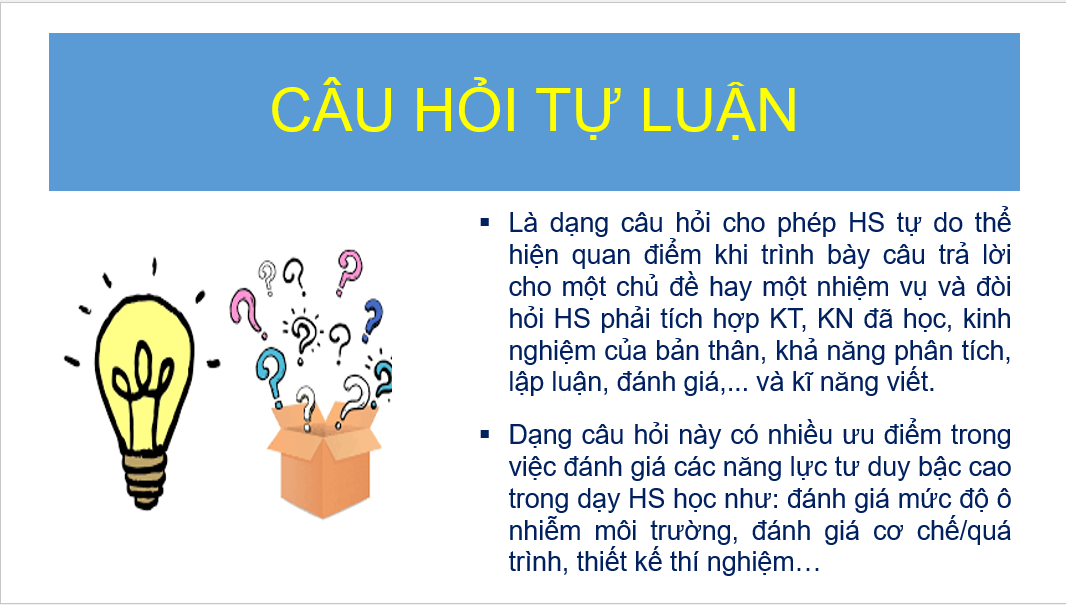 20XX
Contoso business plan
24
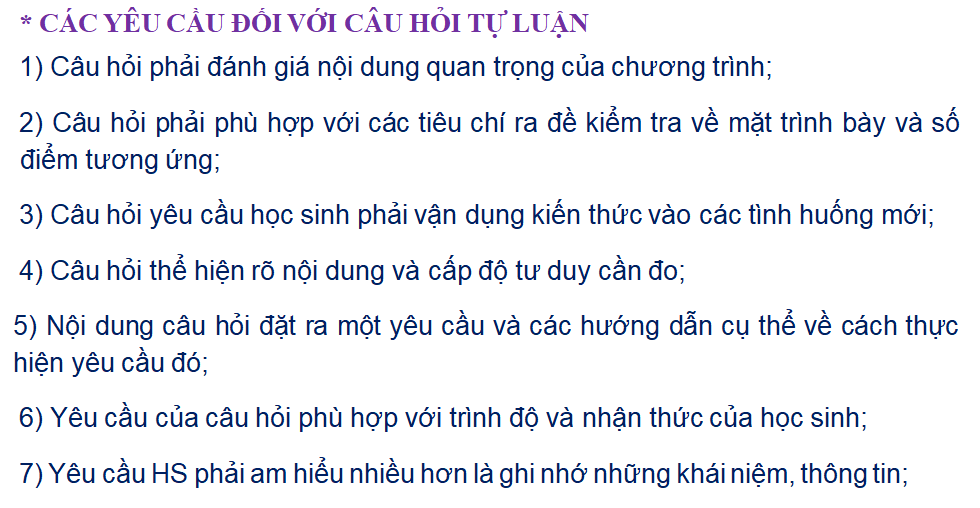 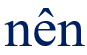 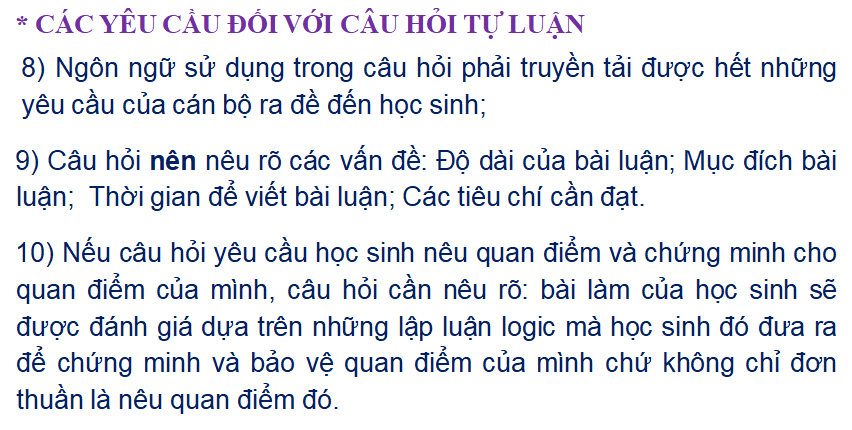 ;
PHẦN II 
HƯỚNG DẪN XÂY DỰNG 
MA TRẬN ĐỀ VÀ BẢN ĐẶC TẢ
HOẠT ĐỘNG 1. 
TÌM HIỂU QUY TRÌNH XÂY DỰNG MA TRẬN
 ĐỀ KIỂM TRA
NHIỆM VỤ 1. 
PHÂN TÍCH MA TRẬN ĐỀ KIỂM TRA MINH HỌA
Yêu cầu: 
Thầy/cô, hãy phân tích 01 ma trận đề minh họa KHTN 6 (trang/27), đề xuất quy trình xây dựng ma trận đề kiểm tra.
Thảo luận nhóm hoàn thành quy trình xây dựng ma trận đề kiểm tra.
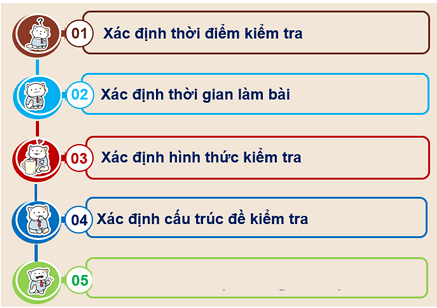 XÂY DỰNG 
MA TRẬN ĐỀ 
KIỂM 
TRA
Xác định số câu cho mỗi nội dung và mức độ nhận thức
1)  Thời điểm kiểm tra: ..........( GKI, CKI, GK II, CK II)
2) Thời gian làm bài: 60-90 phút.( Căn cứ theo thông tư 22/ 2021 quy định...)
3) Hình thức kiểm tra: Kết hợp giữa trắc nghiệm và tự luận (tỉ lệ .....% trắc nghiệm, .....% tự luận).
Lưu ý: thay đổi tỉ lệ TN và TL theo từng cấp học, lớp 
     VD: 	Lớp 6 nên dùng tỉ lệ: 40% TN, 60% TL
	Lớp 7, 8 nên dùng tỉ lệ: 50% TN, 50% TL, Lớp 9  tỉ lệ: 60% TN, 40% TL
       ( Tùy từng điều kiện cụ thể, và thực tế tại địa phương nơi công tác)
4) Cấu trúc:
- Mức độ đề: 40% Nhận biết; 30% Thông hiểu; 20% Vận dụng; 10% Vận dụng cao.
- Phần trắc nghiệm: 4,0 điểm, (gồm 16 câu hỏi: nhận biết: ....câu, thông hiểu: ....câu), mỗi câu 0,25 điểm; 
- Phần tự luận: 6,0 điểm (Nhận biết: 1,0 điểm; Thông hiểu: 2,0  điểm; Vận dụng: 2,0 điểm; Vận dụng cao: 1,0 điểm).
5) Xác định số câu cho mỗi chủ đề/nội dung và từng mức độ 
- Nội dung nửa đầu học kì I: 20- 25% (2- 2,5 điểm)
- Nội dung nửa học kì sau: 75- 80% (7,5- 8 điểm)
MINH HỌA XÂY DỰNG ĐỀ KIỂM TRA  CK I, MÔN KHTN 6
20XX
Contoso business plan
32
1. HƯỚNG DẪN CÁCH TÍNH ĐIỂM CHO MỖI CHỦ ĐỀ, NỘI DUNG
Công thức tính điểm cho một chủ đề/ nội dung:    


VD: XÂY DỰNG MA TRẬN ĐỀ KIỂM TRA HỌC KÌ I- KHTN 6
Số tiết( CĐ) x Thang điểm

Tổng số tiết ( thời điểm KT)
+ Nửa HK I: CĐ 1- CĐ4, TỔNG 34 TIẾT
+ Cuối HK I: CĐ 5- CĐ 8, TỔNG 34 TIẾT
33
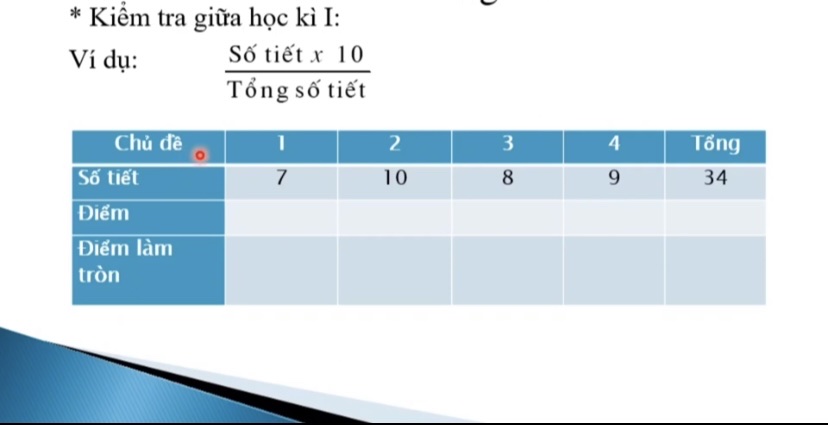 2,9
2,64
2,05
2,35
10
2,0
3,0
2,25
2,75
20XX
Contoso business plan
34
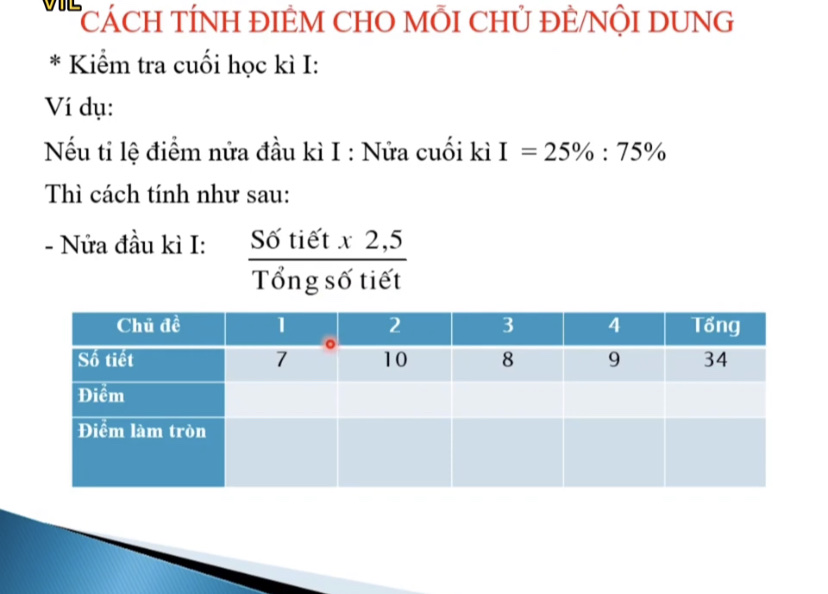 0,66
0,73
0,58
0,51
0,75
0,5
0,75
0,5
2,5
35
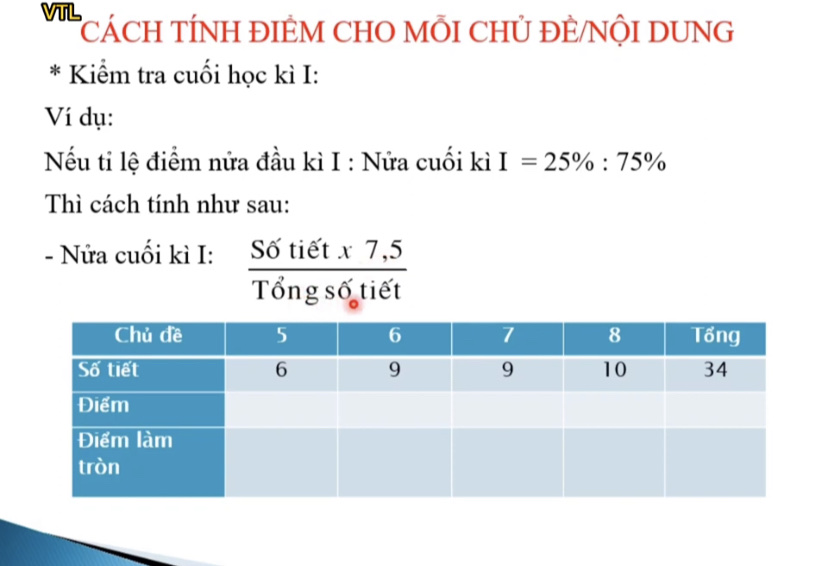 1,32
1,98
1,98
2,2
7,5
2,0
2,0
2,25
1,25
36
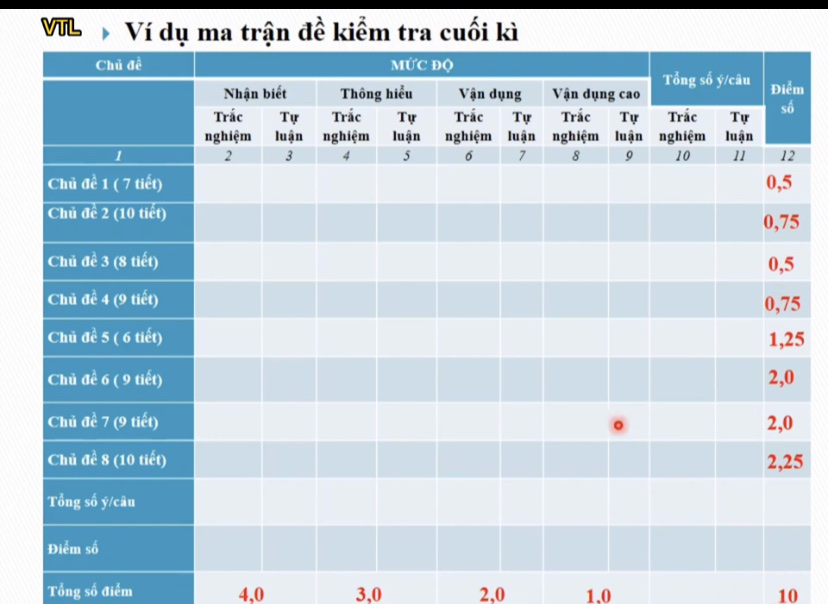 Tính số câu TN theo tỉ lệ mức độ, còn lại đẩy vào TL
VD: CĐ1: 0,5 điểm x 40%(TN) = 0,2đ (0,25 điểm TN + 1 ý TL)
Tương tự tính cho tất cả các chủ đề...../ chú ý đúng theo tổng số ý/câu bên dưới
20XX
Contoso business plan
37
[Speaker Notes: Minh họa trên đề file WORD]
NHIỆM VỤ 2 
THỰC HÀNH XÂY DỰNG MA TRẬN ĐỀ KIỂM TRA
* Yêu cầu: 
- Vận dụng quy trình xây dựng 01 ma trận đề kiểm tra cuối học kì 1 môn KHTN6
- Thời gian hoạt động nhóm: 60 phút
VÒNG QUAY MAY MẮN
Các nhóm báo cáo
 sản phẩm
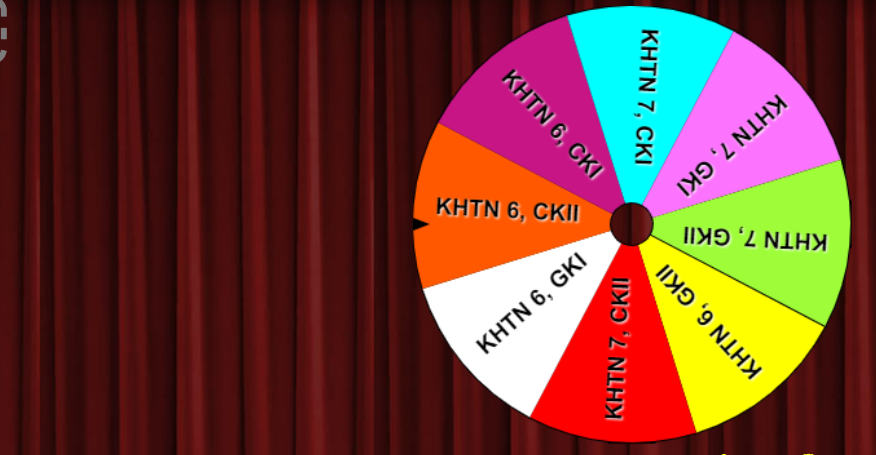 https://www.classtools.net/random-name-picker/63_RAeHhE
20XX
Contoso business plan
39
HOẠT ĐỘNG 2. 
HƯỚNG DẪN CÁCH  XÂY DỰNG BẢN ĐẶC TẢ ĐỀ KIỂM TRA
NHIỆM VỤ 3
PHÂN TÍCH BẢN ĐẶC TẢ  ĐỀ KIỂM TRA MINH HỌA
Yêu cầu: 
Thầy/cô, hãy phân tích 01 bản đặc tả đề minh họa KHTN 6 (trang 17), đề xuất cách thức xây dựng bản đặc tả đề kiểm tra.
Thảo luận nhóm hoàn thành các bước xây dựng bản đặc tả đề kiểm tra. 
Thời gian: 45 phút
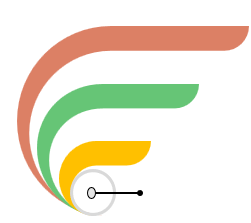 Từ yêu cầu cần đạt (Chẻ nhỏ) bóc tách xác định nội hàm
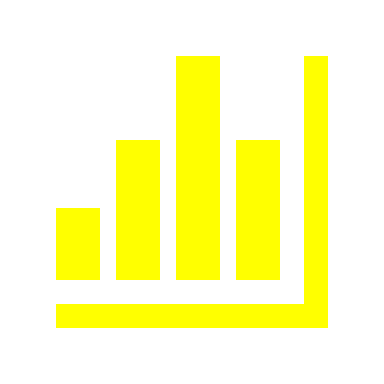 Xác định mức độ nhận thức cho mỗi yêu cầu cần đạt đã được bóc tách
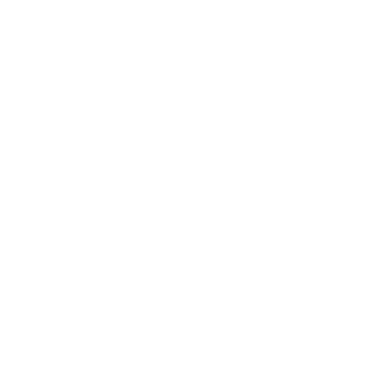 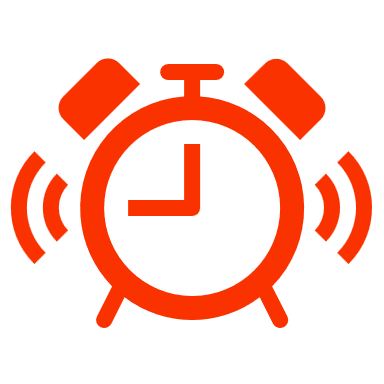 Căn cứ vào ma trận đề chọn yêu cầu cần kiểm tra đánh giá
XÂY DỰNG BẢN ĐẶC TẢ
GIỚI THIỆU MẪU BẢN ĐẶC TẢ MÔN KHTN 6
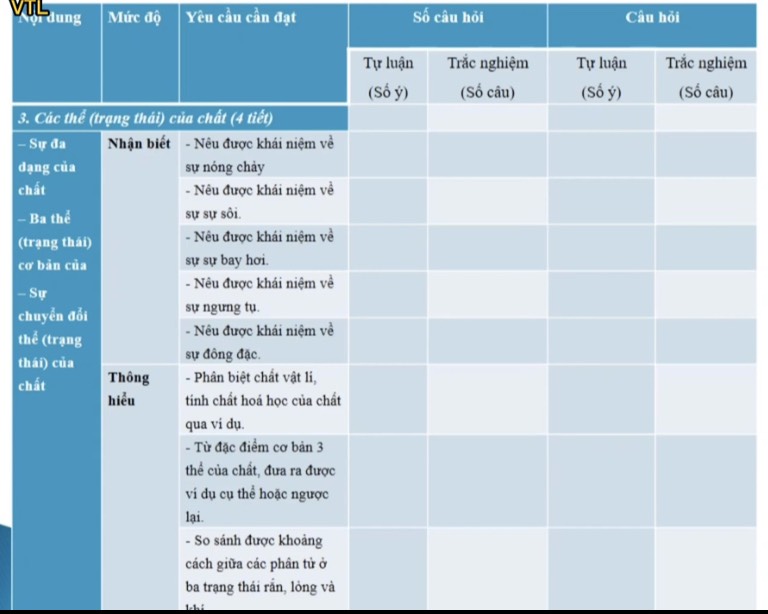 * Lưu ý: Xây dựng bản đặc tả cần
- Thả số thứ tự câu theo thứ tự mạch kiến thức.
- Chẻ nhỏ YCCĐ trong CTPT 2018.( VD bên)
- Việc phân chia mức độ nhận thức bảng CTPT 2018, trang 7,8 (chú ý các động từ)
NHIỆM VỤ 4. 
THỰC HÀNH XÂY DỰNG BẢN ĐẶC TẢ ĐỀ KIỂM TRA
- Yêu cầu
Vận dụng quy trình xây dựng 01 bản đặc tả đề kiểm tra cuối học kì 1 môn KHTN 6

- Thời gian hoạt động nhóm: 60 phút
VÒNG QUAY MAY MẮN
Các nhóm báo cáo
 sản phẩm
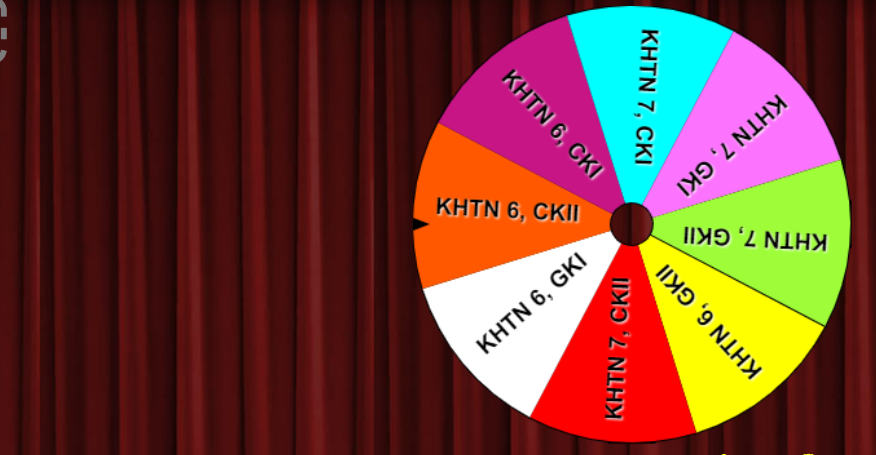 https://www.classtools.net/random-name-picker/63_RAeHhE
20XX
Contoso business plan
45
PHẦN 3THỰC HÀNH XÂY DỰNG 
ĐỀ KIỂM TRA VÀ HƯỚNG DẪN CHẤM
NHIỆM VỤ VẬN DỤNG KĨ THUẬT THIẾT KẾ CÂU HỎI 
XÂY DỰNG ĐỀ KIỂM TRA VÀ HƯỚNG DẪN CHẤM
YÊU CẦU: Mỗi nhóm xây dựng 2 đề kiểm tra định kì, đưa lên padlet sửa. 
CÁCH THỰC HIỆN
Bước 1. Căn cứ vào bản đặc tả thiết kế các câu hỏi và đáp án
Bước 2. Căn cứ mẫu đề minh họa, xây dựng đề kiểm tra
Bước 3. Căn cứ mẫu hướng dẫn chấm minh họa, xây dựng hướng dẫn chấm
THỜI GIAN: 120 phút
VÒNG QUAY MAY MẮN
Các nhóm báo cáo
 sản phẩm
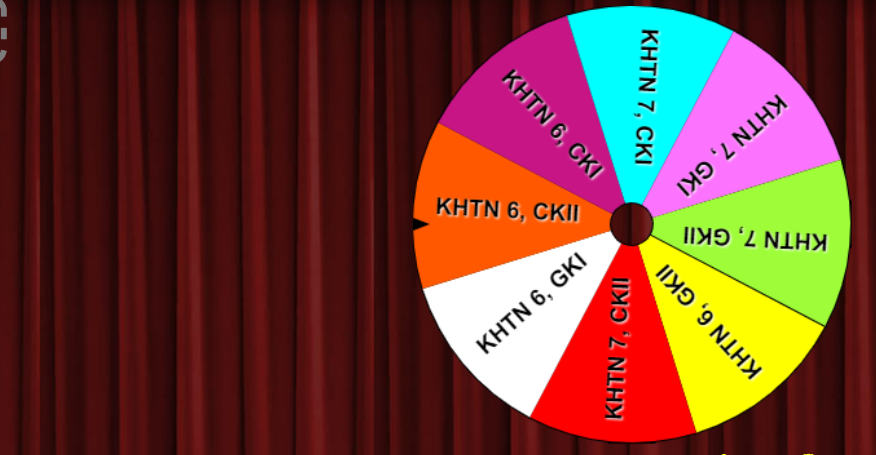 https://www.classtools.net/random-name-picker/63_RAeHhE
20XX
Contoso business plan
48
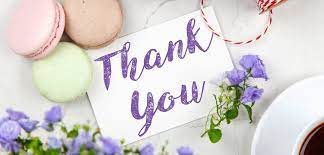 20XX
Contoso business plan
49